Kahoot
Prinzipien der Agenda 2030 für Nachhaltige Entwicklung (SDGs)
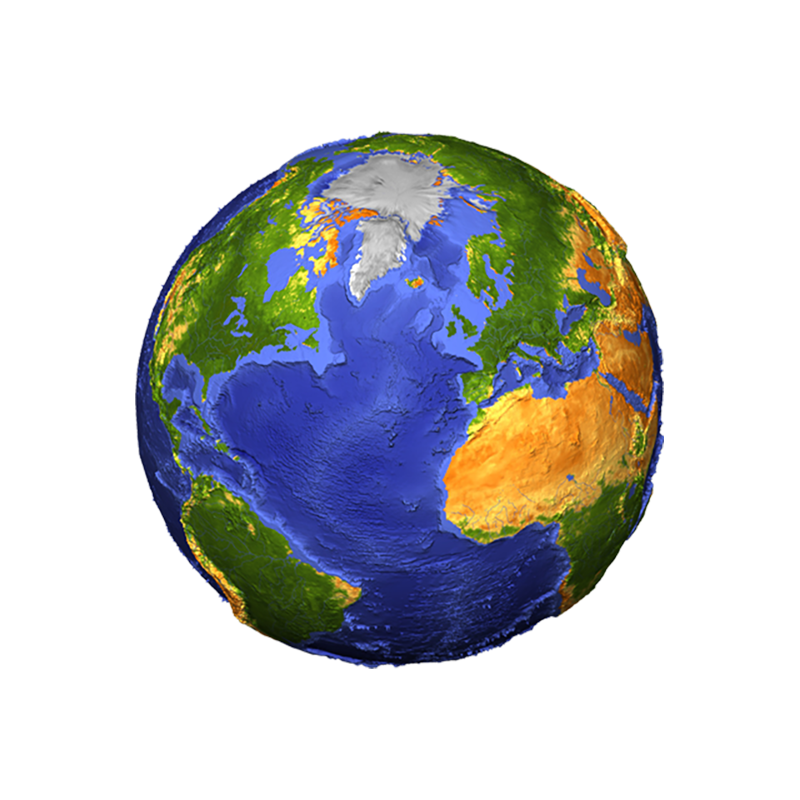 Universalität
niemanden zurücklassen
vernetzt und untrennbar
Multi-Stakeholder Partnerschaft
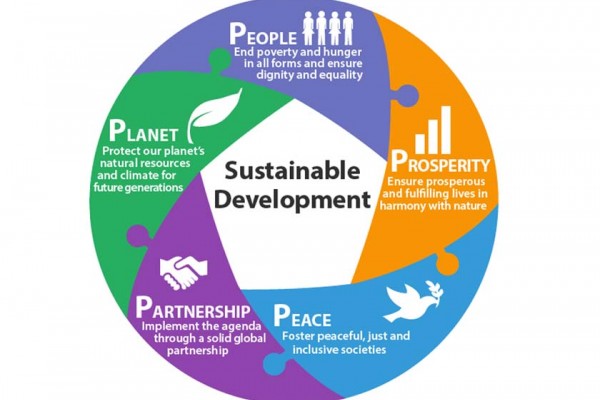 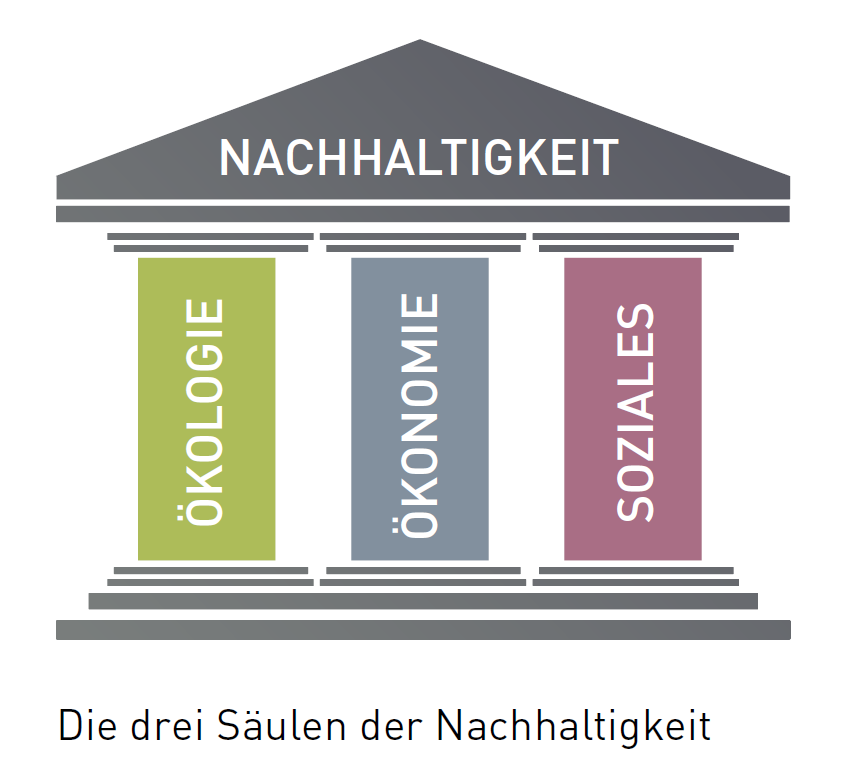 Quelle: https://ibu-epd.com/nachhaltige-entwicklung/
Quelle: http://wam.ae/en/details/1395302630791
Globale Ungleichheiten – SDGs - Migration
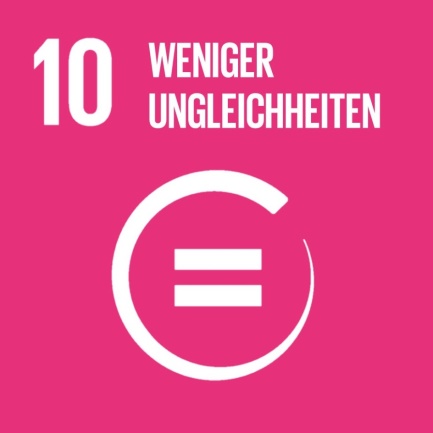 SDG 10: weniger Ungleichheiten
Indem Menschen von Niedrig- in Hochlohn-
Länder migrieren, verkleinern sie Ungleichheiten
Facts:
nur 1 % der Weltbevölkerung besitzt fast 50 % des weltweiten Vermögens
die untere Hälfte der Weltbevölkerung besitzt das Gleiche wie die 85 reichsten Menschen der Welt
3 % der Weltbevölkerung besteht aus MigrantInnen. 9 von 10 MigrantInnen verlassen ihr Heimatland für bessere Jobchancen und höhere Löhne
Globale Ungleichheiten – SDGs - Migration
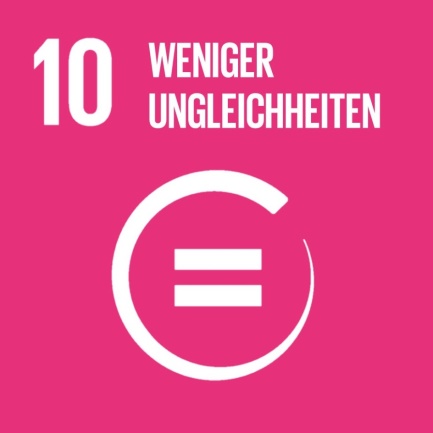 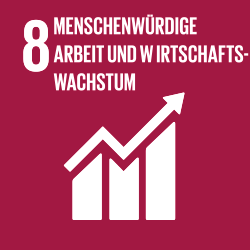 SDG 08: menschenwürdige Arbeit und 
Wirtschaftswachstum

Facts:
Finanzielle Rückflüsse von MigrantInnen in Entwicklungsländer wurden 2015 auf US$ 441 Mrd. geschätzt
Das macht beinahe dreimal so viel aus wie die Ausgaben für Entwicklungszusammenarbeit (ODA)
In 25 Entwicklungsländern machen die Rücküberweisungen mehr als 10 % des BIP aus
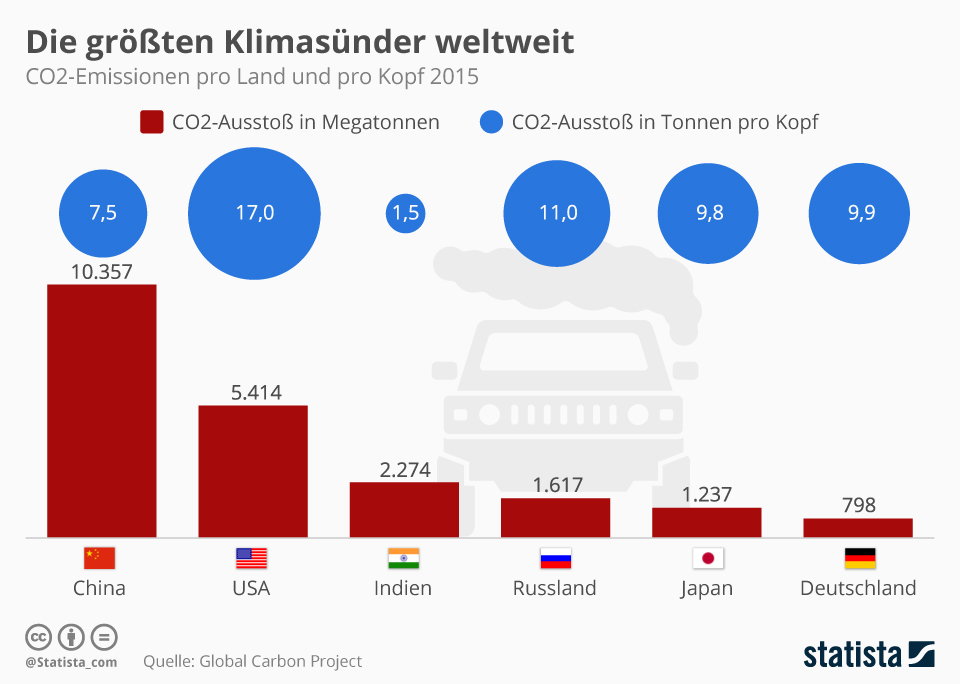 Quelle: https://de.statista.com/infografik/9658/laender-mit-den-hoechsten-co2-emissionen-pro-kopf/ Zugriff: 10.02.2018
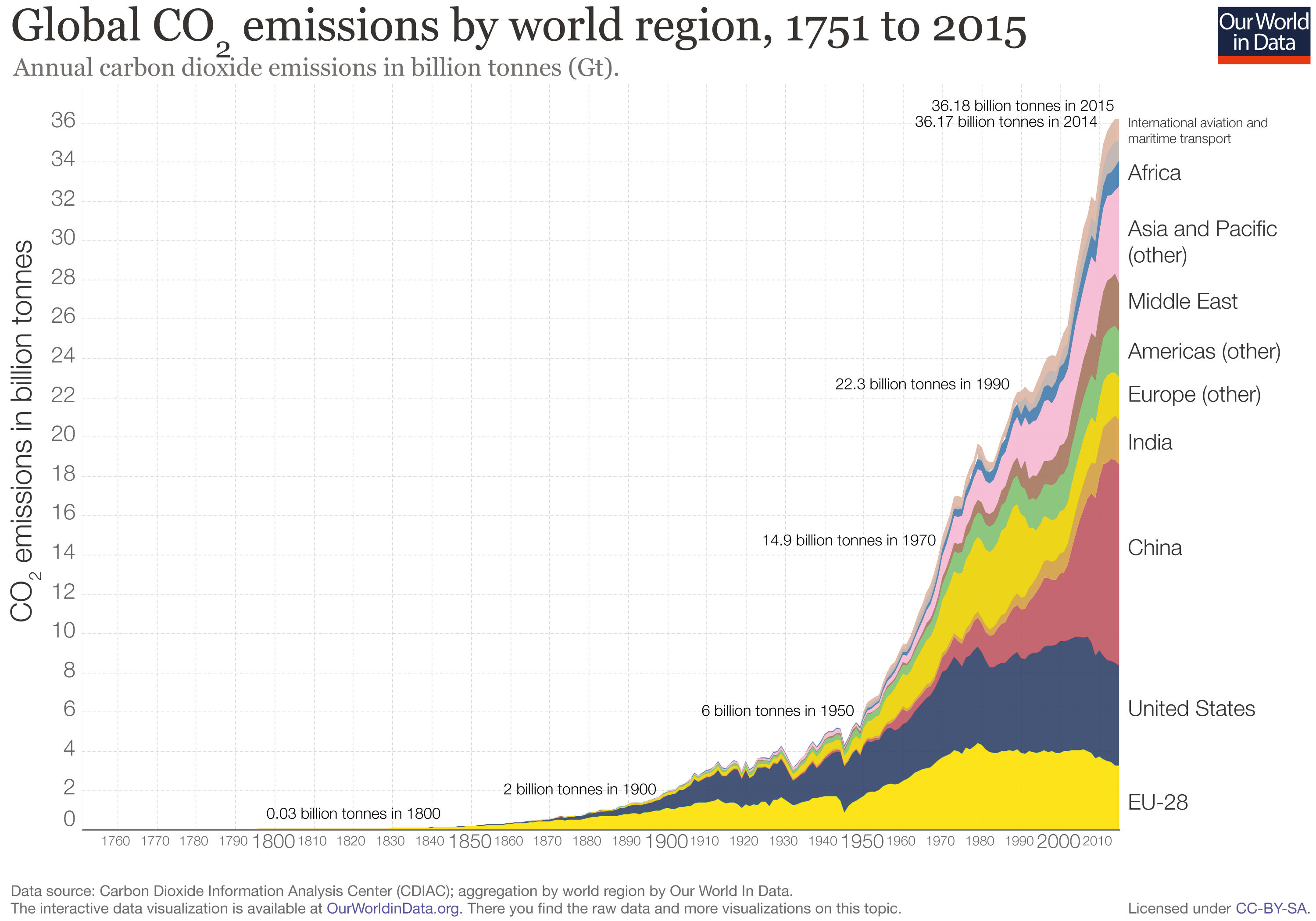 China: 174.874,89 Millionen Tonnen CO2

USA: 376.212,65 Millionen Tonnen CO2
https://ourworldindata.org/co2-and-other-greenhouse-gas-emissions
Globale Ungleichheiten – SDGs - Migration
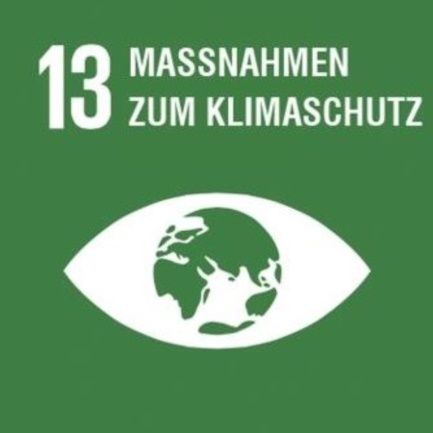 SDG 13: Maßnahmen zum Klimaschutz
Migration aus Umweltgründen – grundsätzlich 
kein neues Phänomen. 
Facts:
etwa doppelt so viele Menschen fliehen                             aufgrund von  Wetterereignissen im Vgl. zu  Krieg und Gewalt. 
Die  Verletzlichsten sind die Ärmsten – auch beim Klimawandel. 
verursacht wurde der Klimawandel bisher hauptsächlich durch Industrienationen.
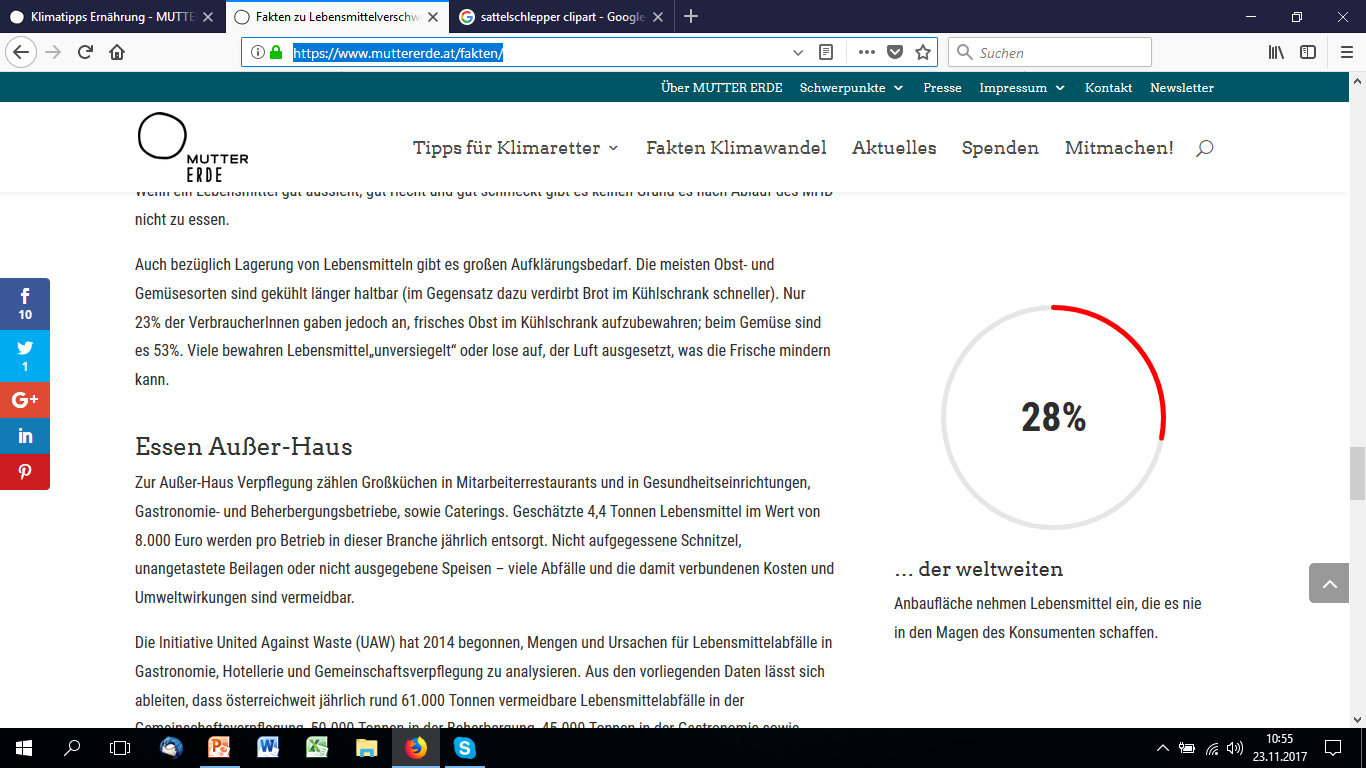 Quelle: https://www.muttererde.at/fakten/
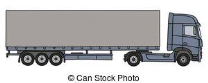 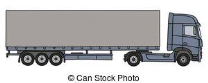 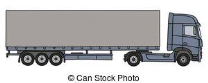 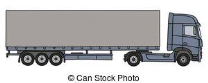 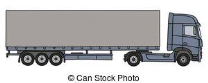 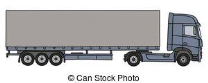 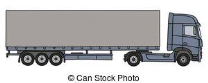 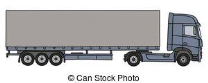 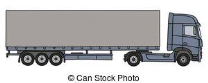 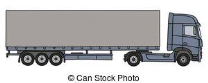 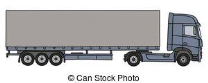 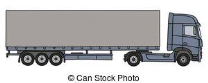 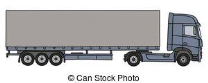 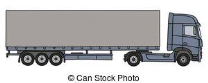 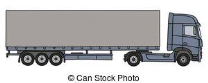 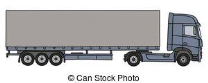 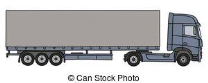 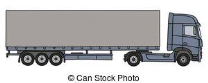 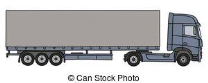 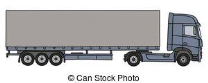 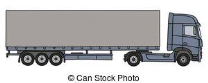 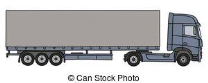 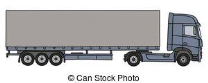 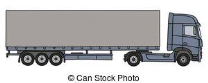 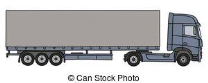 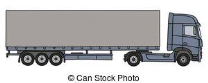 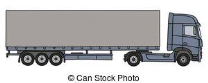 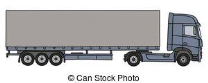 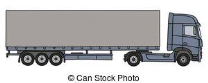 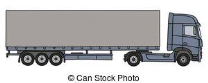 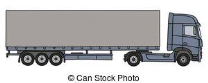 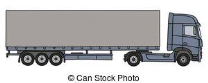 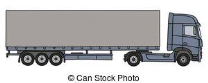 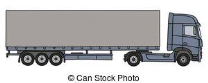 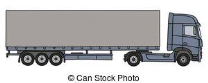 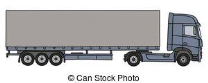 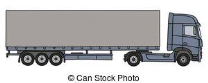 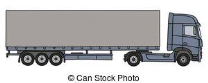 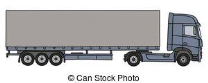 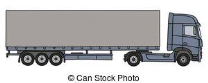 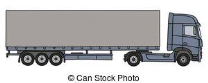 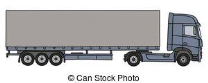 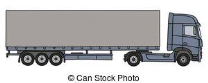 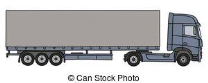 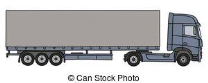 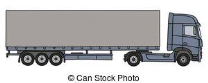 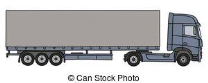 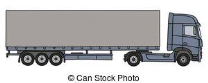 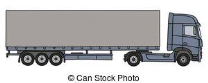 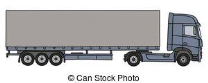 143 vollbeladene Sattelschlepper 
werden in Österreich täglich
an Lebensmittel weggeworfen
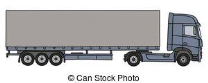 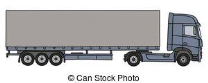 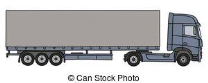 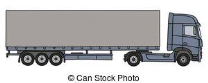 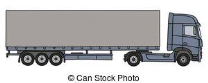 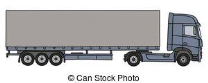 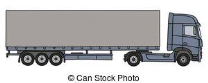 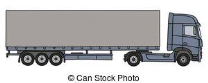 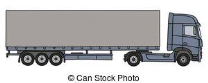 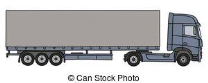 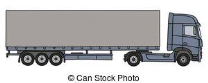 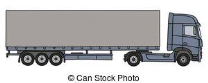 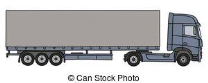 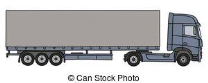 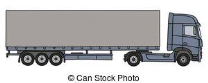 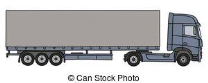 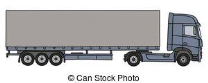 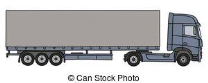 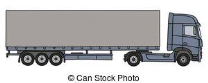 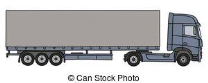 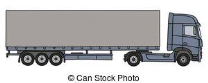 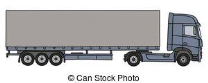 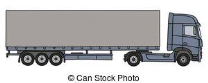 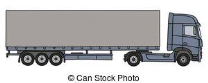 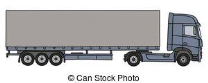 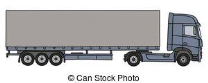 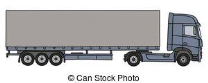 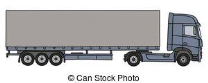 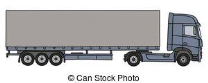 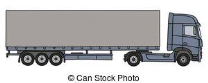 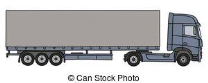 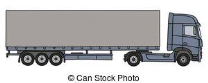 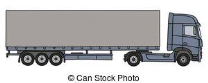 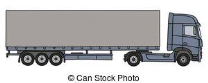 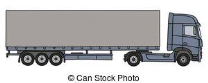 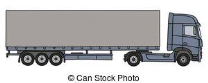 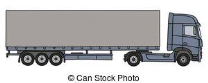 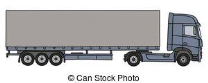 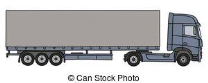 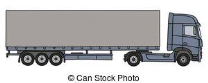 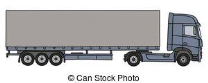 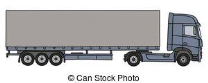 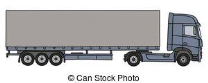 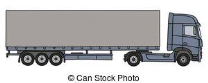 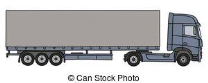 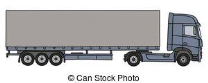 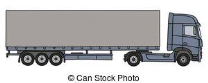 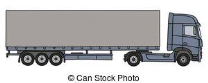 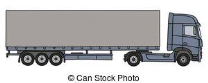 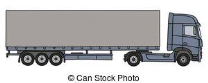 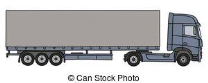 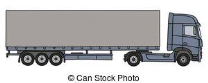 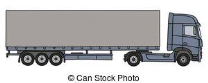 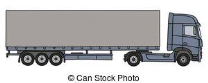 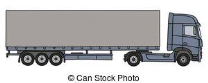 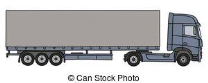 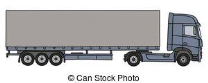 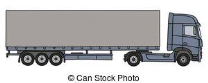 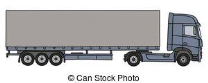 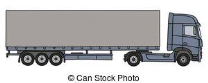 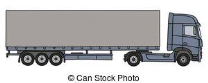 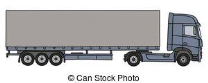 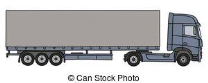 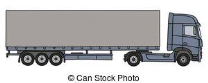 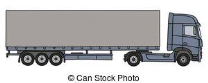 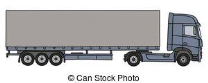 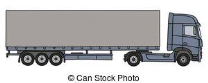 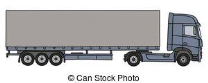 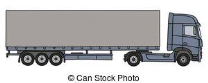 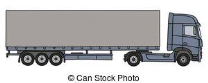 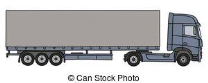 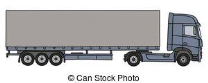 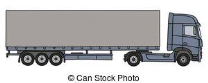 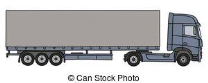 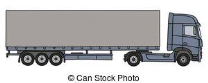 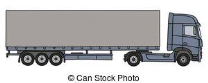 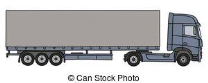 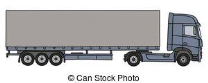 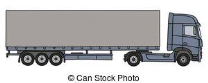 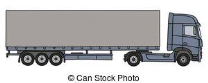 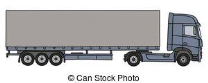 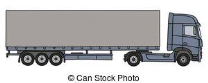 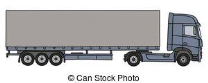 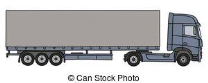 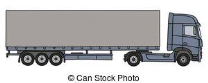 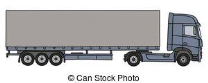 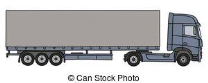 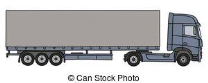 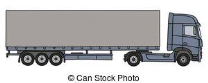 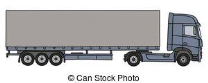 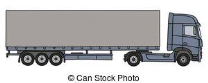 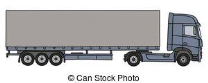 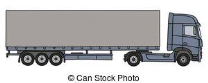 Quelle: https://www.muttererde.at/fakten/
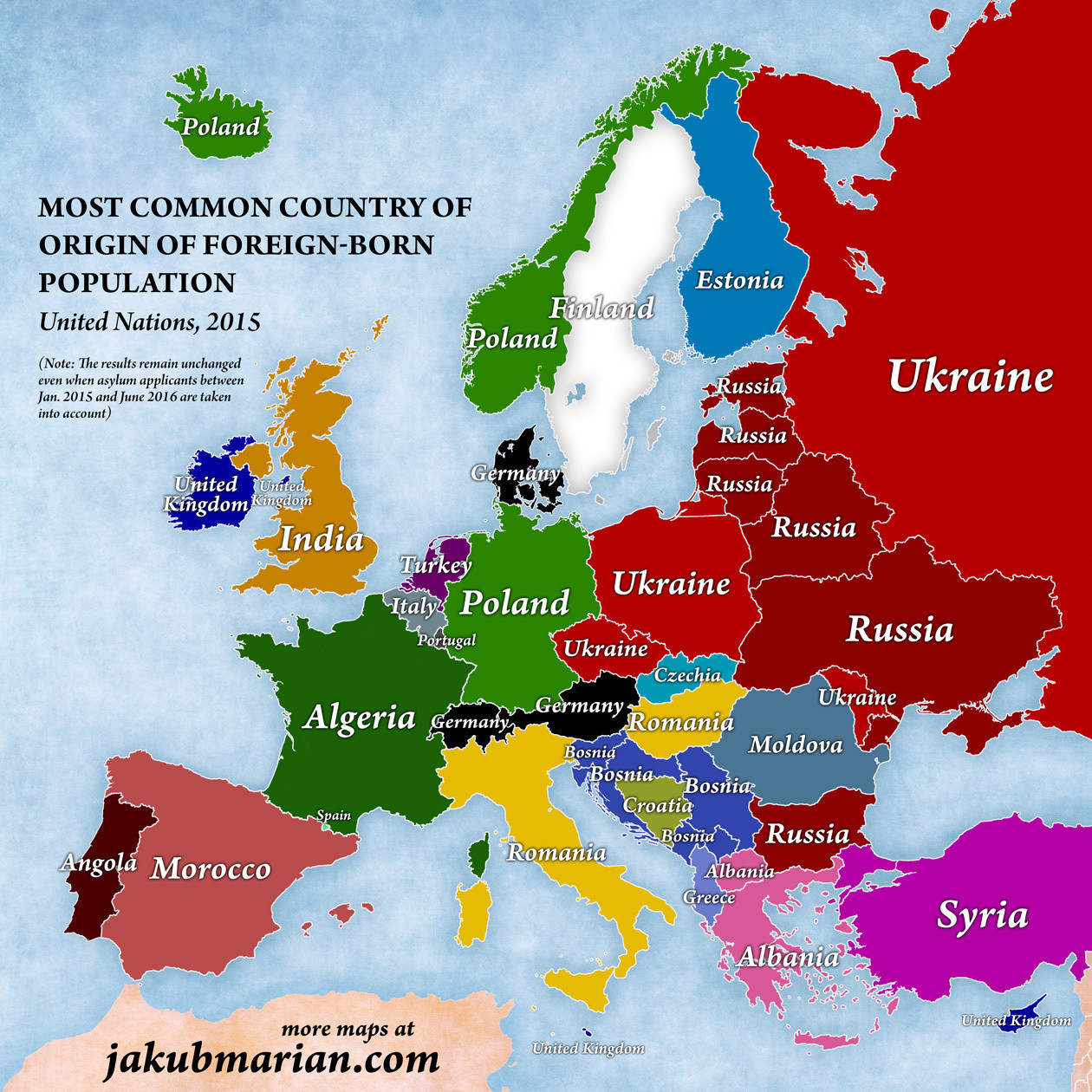 Anzahl der Menschen in Österreich nach den 10 wichtigsten ausländischen Staatsangehörigkeiten am 1. Jänner 2018
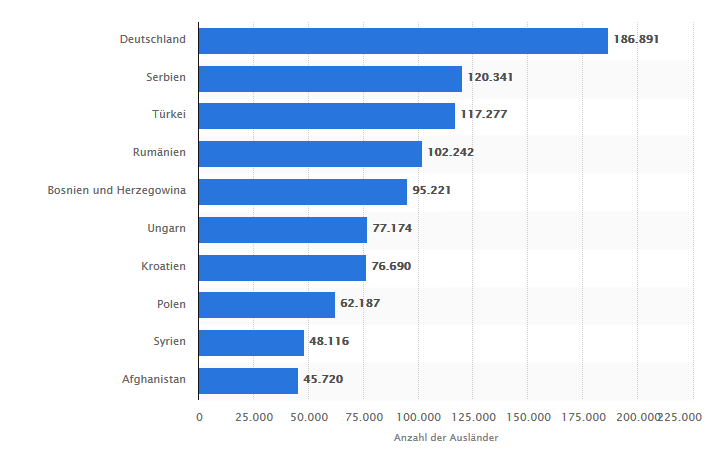 Quelle: https://de.statista.com/statistik/daten/studie/293019/umfrage/auslaender-in-oesterreich-nach-staatsangehoerigkeit/
UNHCR Statistik
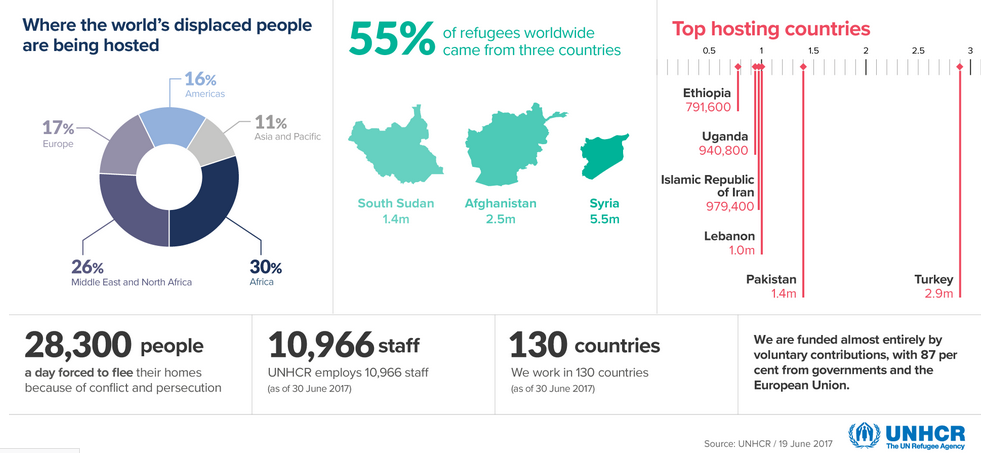 Quelle: http://www.unhcr.org/figures-at-a-glance.html Zugriff: 06.03.2018
Metrocosm Migration Map
Metrocosm Migration Map
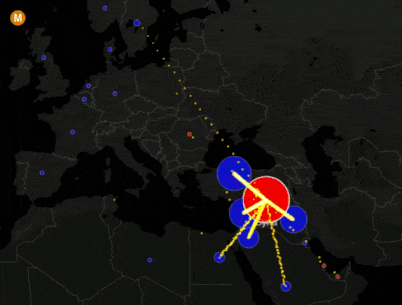 Quelle: http://metrocosm.com/global-immigration-map/
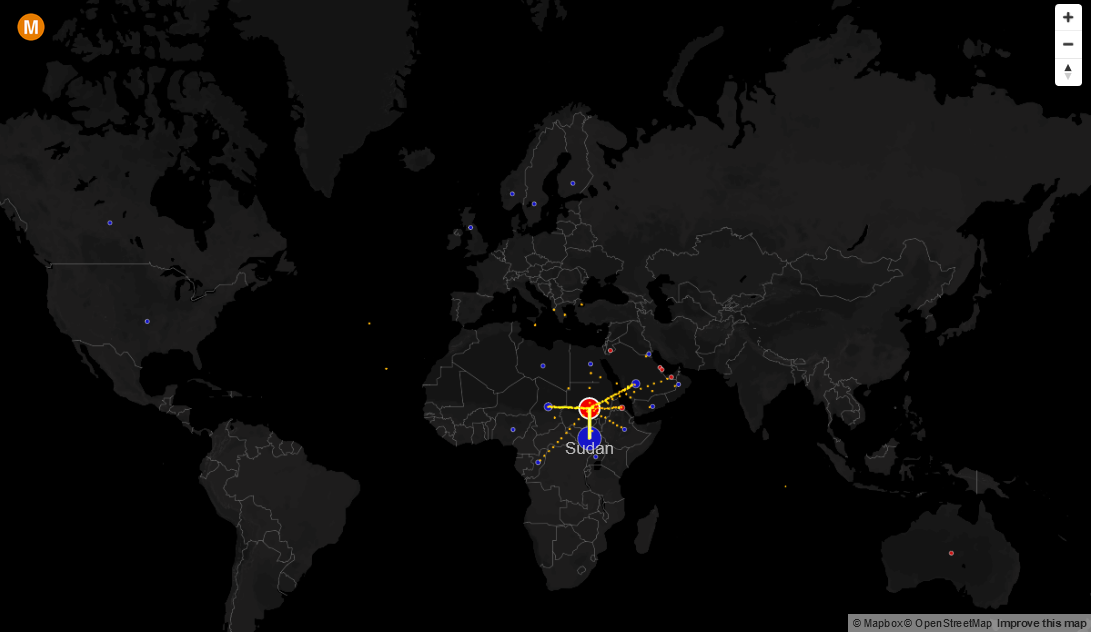 Quelle: http://metrocosm.com/global-immigration-map/
UNHCR Statistik
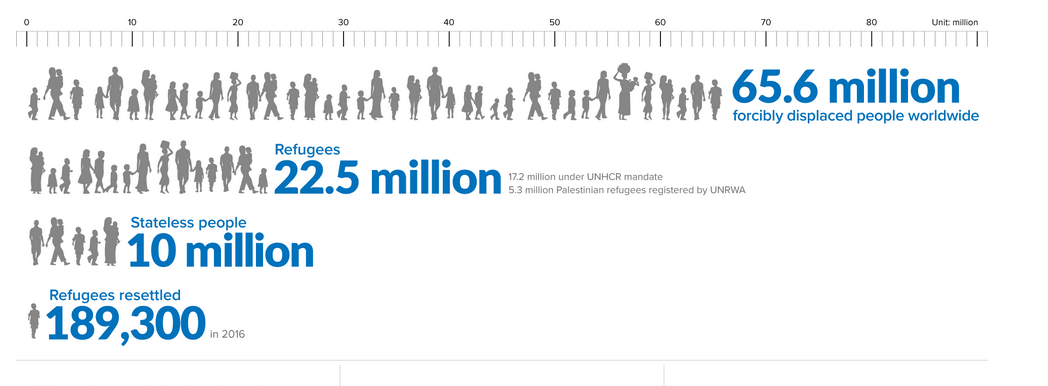 Quelle: http://www.unhcr.org/figures-at-a-glance.html Zugriff: 06.03.2018
Flüchtlingsstatistik
Statistik der UNHCR (Hoher Flüchtlingskomissar der Vereinten Nationen)
UNHCR-Statistik
Prinzipien der Agenda 2030 für Nachhaltige Entwicklung (SDGs)
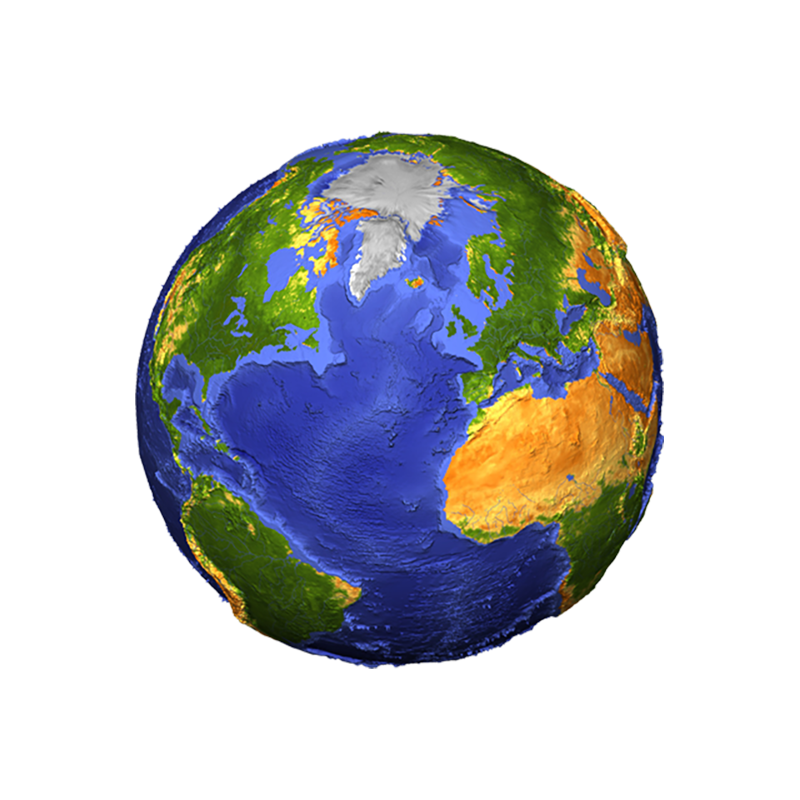 Universalität
niemanden zurücklassen
Vernetzung und Unteilbarkeit
Multi-Stakeholder Partnerschaft
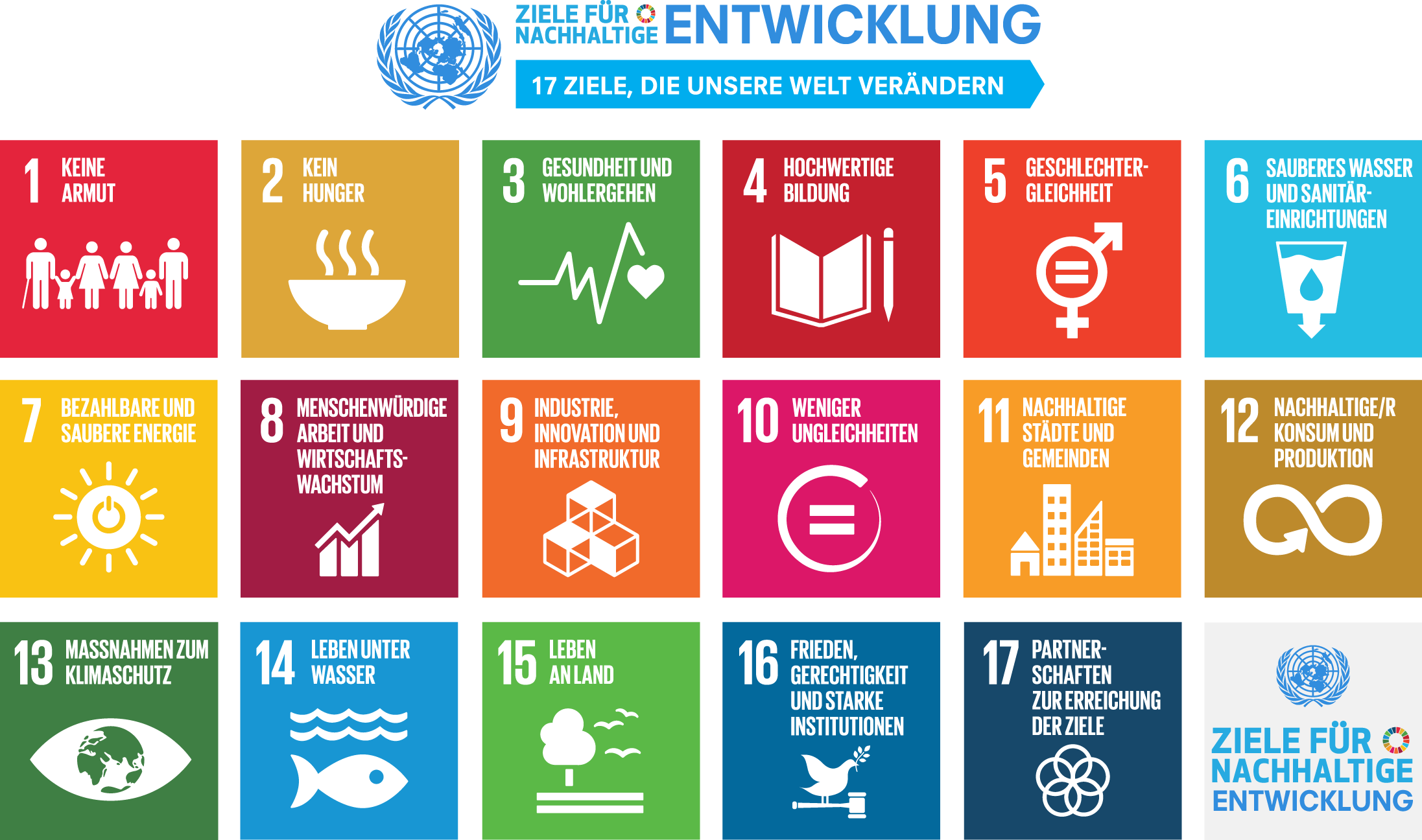